A roadmap to energy efficient community-different approaches, the same aim
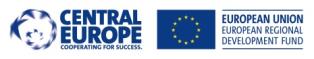 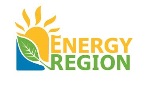 Thomas Duwe
5.2.1  Analysis of energy consumption data in communities
seven communities from four countries:
Duplek (Slovenia)
Prusice (Poland)
Blansko and Opava (Czech Republic) 
Niestetal, Baunatal, Cölbe (Germany)
A roadmap to energy efficient community-different approaches,the same aim
2014-11-25
2
Duplek   -  6,651 inh.  -  166 inh./km²
Small, next to big city, low heating demand, little industry
A roadmap to energy efficient community-different approaches,the same aim
2014-11-25
3
Prusice  -  9,377 inh.  -  60 inh./km²
Rural area
No gas grid - Wood and oil for heating
Very low electricity demand
High heat demand per m²
A roadmap to energy efficient community-different approaches,the same aim
2014-11-25
4
Opava   -  58,456 inh.  -  650 inh./km²
Big industry
Gas and heating network
A roadmap to energy efficient community-different approaches,the same aim
2014-11-25
5
Blansko  -  21,000 inh.  -  1,148 inh./km²
Very dens city
Huge gas consumption in industry – lower % saving potential
Heating network and gas for heating!
Emission saving through RES!!
A roadmap to energy efficient community-different approaches,the same aim
2014-11-25
6
Niestetal  -  10,572 inh.  -  478 inh./km²
Small city next to Kassel
Highest per capita consumption – highest saving potential
Saving potential through less m² per person!!
A roadmap to energy efficient community-different approaches,the same aim
2014-11-25
7
Baunatal  -  27,747 inh.  -  728 inh./km²
City next to Kassel
VW production facility not included!
 heating demand per person is higher in Germany!
A roadmap to energy efficient community-different approaches,the same aim
2014-11-25
8
Cölbe   -  7,047 inh.  -  264 inh./km²
more rural community
RES district heating in Schönstadt
A roadmap to energy efficient community-different approaches,the same aim
2014-11-25
9
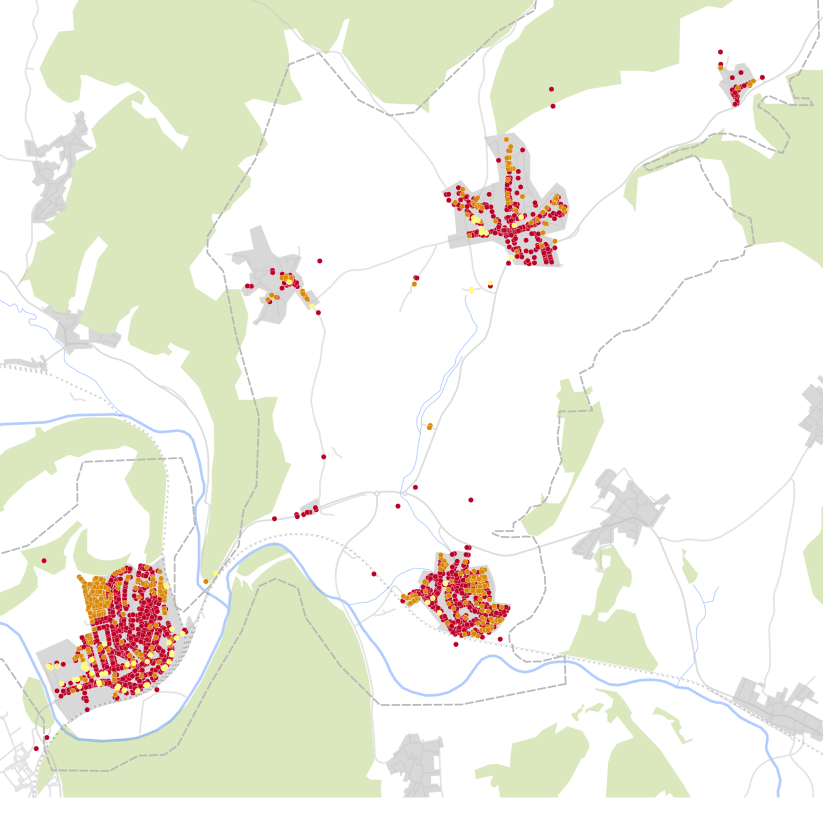 Different Approaches and Measures - Cölbe
Mobility main issue after heating
Next to Marburg, shuttle traffic, distance 12 km
Also: railway station: 6km
Ideal for E-bikes!
Need for bike boxes against theft and whether
App for reserving and checking availability
Can build on carsharing community and service
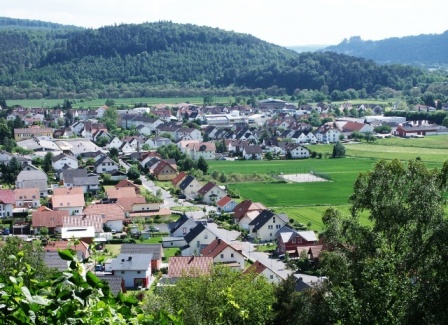 www.coelbe.de
A roadmap to energy efficient community-different approaches,the same aim
2014-11-25
10
Niestetal
Aim for CO2 neutrality in 2035
Need for building renovation: 3% or more
Acutally achieved through funding programm (ended)
Two quarter concepts. Goal: 5-6% by
Quarter manager will actively consulate citizens/house owners
Offer: contract with renovation roadmap with 5-6% grant
www.niestetal.de
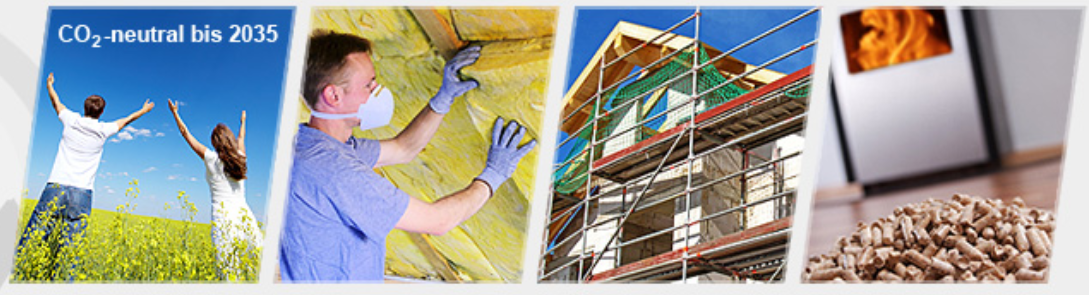 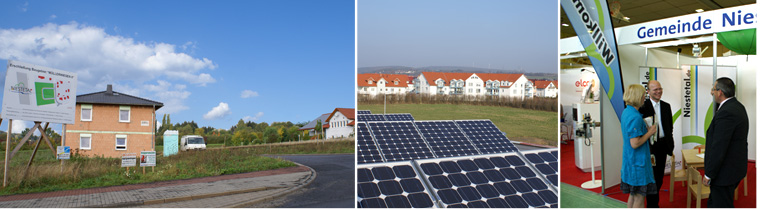 A roadmap to energy efficient community-different approaches,the same aim
2014-11-25
11
Baunatal
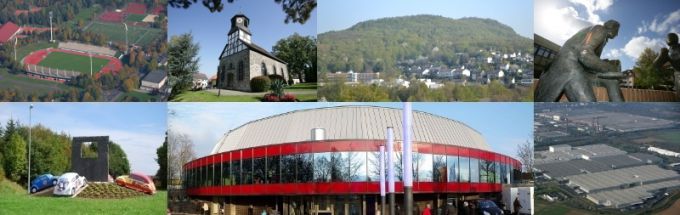 www.baunatal.de
Quarter concepts
Extension district heating
Demografic affairs
Street renovation
E-mobility
Change of housing association – chance for new impuls
Barrier free
Tailoring of the apartments
LED in street lighting, 10-20% per year
A roadmap to energy efficient community-different approaches,the same aim
2014-11-25
12
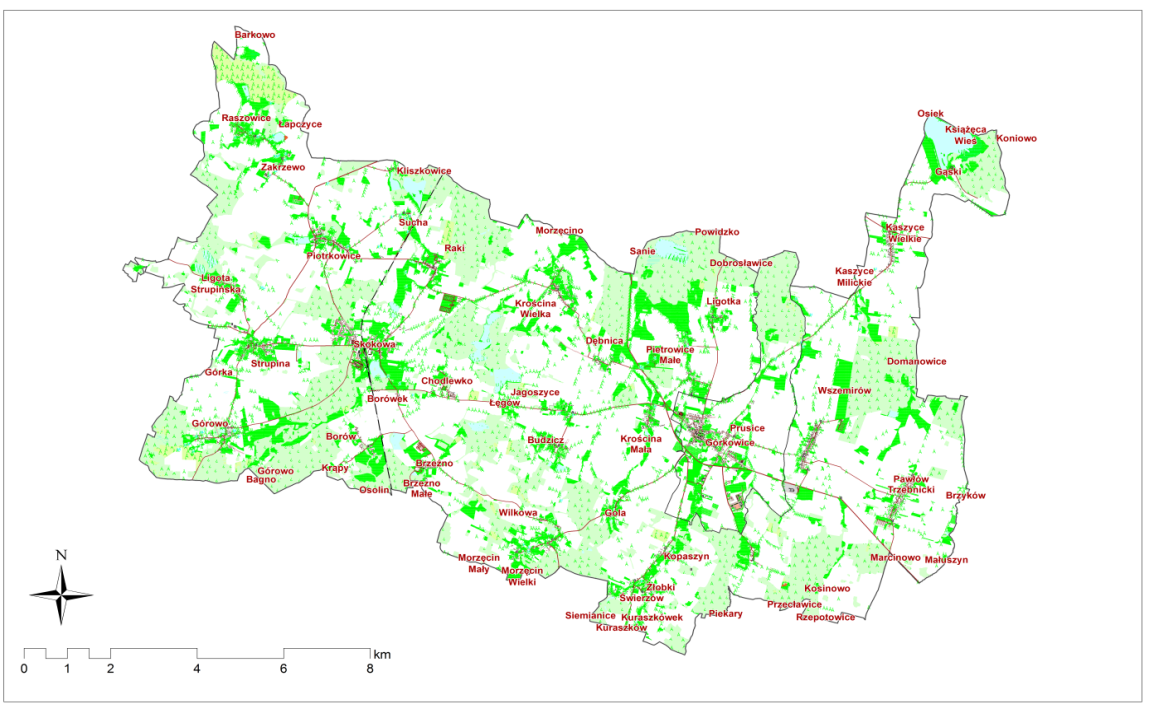 Prusice
Recommended actions:
Energetic renovationof buildings
Change of behaviour
exchange of devices
Exchange of old heating systems with more efficent ones
Subsidies for RES plants
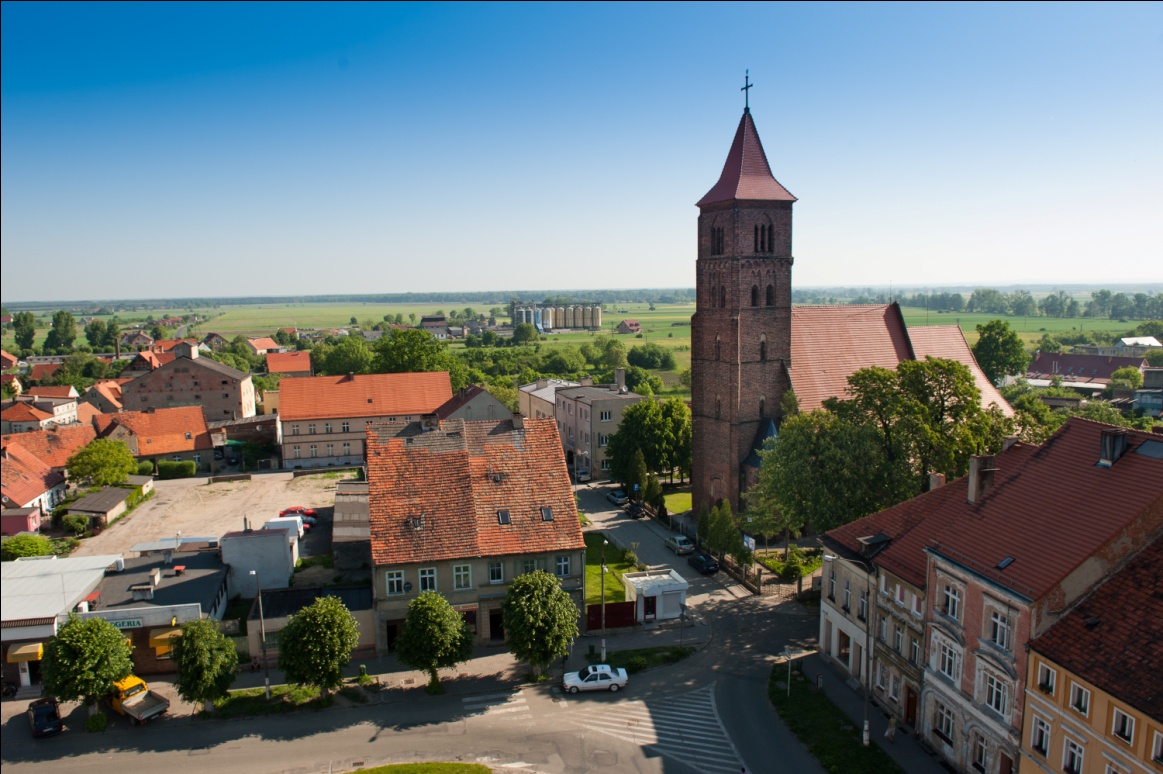 www.prusice.pl
A roadmap to energy efficient community-different approaches,the same aim
2014-11-25
13
Statutory City of Opava
Advanced Strategic Energy Planning & Energy management
EPC and ESKO projects
Energy project buffer
Smart Meetering

E-mobility
Public transport fully electrical
City Police
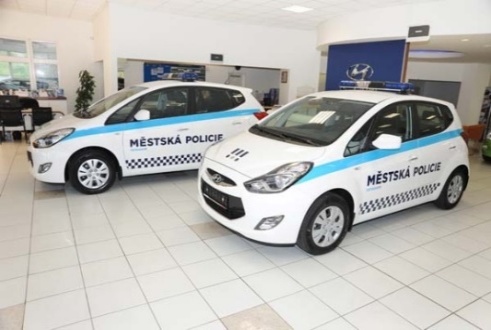 A roadmap to energy efficient community-different approaches,the same aim
2014-11-25
14
Statutory City of Opava
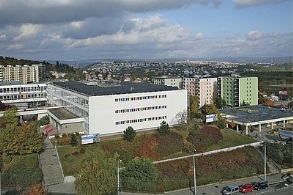 Projects Examples
PV system on primary schools and public buildings
Pilot project „Šrámkova primary school“
Biomass production
Cultivation of fast-growing trees on City grounds
Use of biomass from city parks and green areas
Complex building renovations
Mainly Primary schools
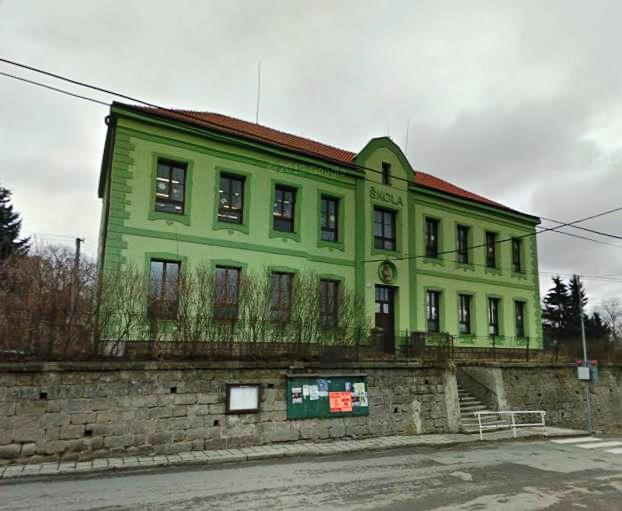 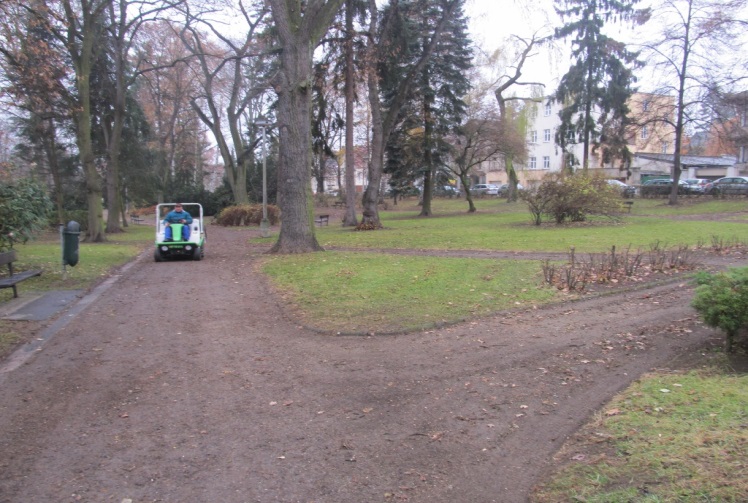 A roadmap to energy efficient community-different approaches,the same aim
2014-11-25
15
Duplek
Sector households:
Largest Energy efficiency/savings potential
Good potential for energy efficiency cooperatives, local/ national incentives;
Sector industry: undeveloped – largest potentials in electricity;
Public sector: highest potential in public lighting and thermo-modernization;
Traffic: next to biggest city of the region – Maribor; advocating use of sustainable mobility solutions (e-mobility, mobility on demand, alternative transport modes);
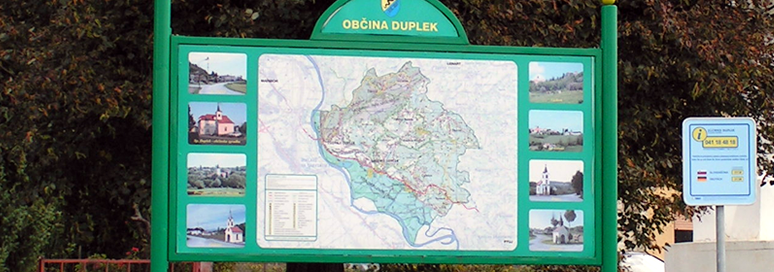 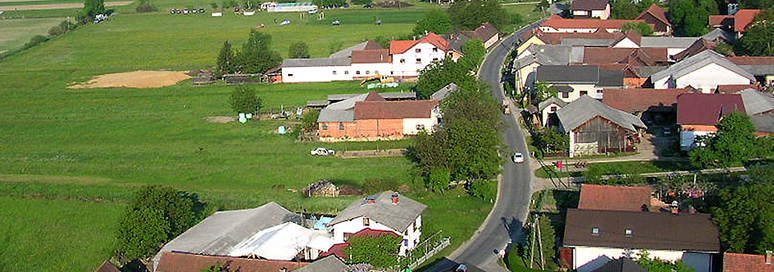 www.duplek.si
A roadmap to energy efficient community-different approaches,the same aim
2014-11-25
16
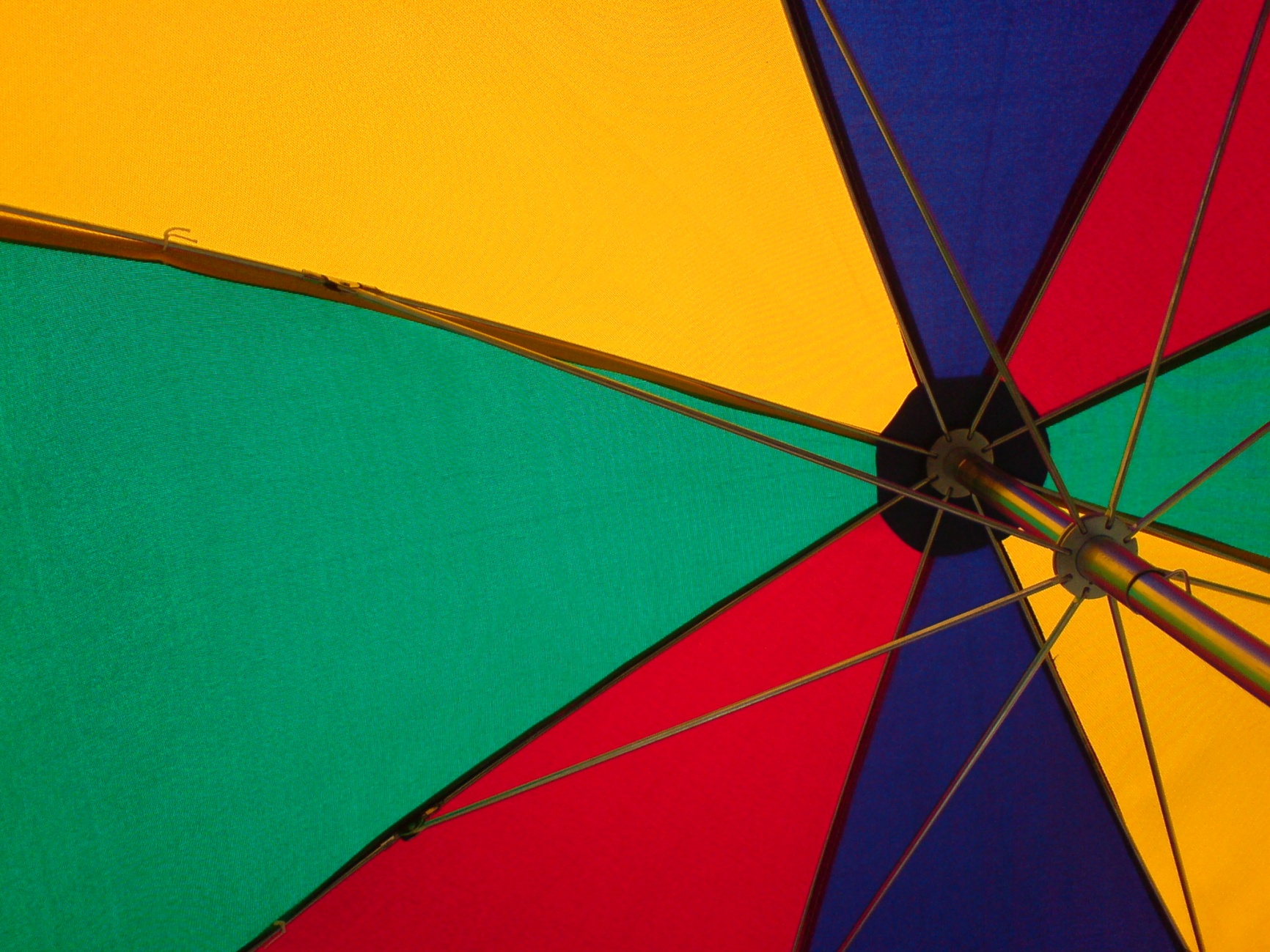 Thank you very much for attention!
A roadmap to energy efficient community-different approaches,the same aim
2014-11-25
17